Різноманітність плазунів
Класифікація плазунів
ЯЩІРКИ:
звичайний хамелеон
ящірка прудка
перламутрова ящірка
звичайний сцинк
ядозуб
ескорпіон
ЯЩІРКИ:
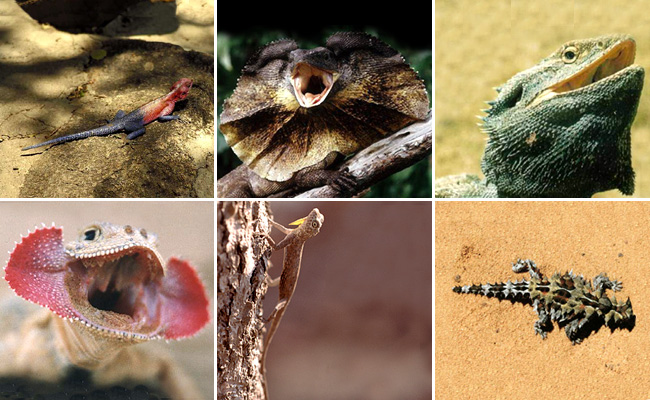 африканська агама
плащеносна ящірка
бородавча ящірка
літаючий дракон
вухаста круглоголовка
молох
ЯЩІРКИ:
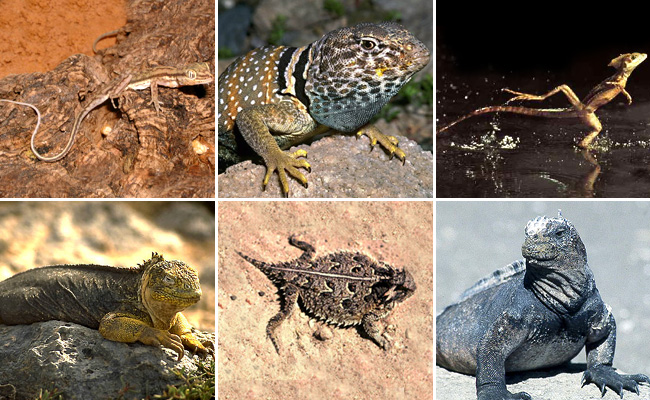 пустельна ігуана
гекон
васелиск
рогата фринозома
морська ящірка (варан)
конолоф
ЗМІЇ:
звичайна гадюка
кавказька гадюка
гюрза
гримуча змія
рогата гадюка
пісчана ефа
ЗМІЇ:
королівська кобра
плоскохвіст
очкова кобра
гая
чорна  єхидна
зелена мамба
ЗМІЇ:
оливковий полоз
африканська змія
мідянка
кошача змія
мангрова змія
зелена бойга
ЗМІЇ:
сетчатый питон
східноафриканский удавчик
анаконда
Черв’якоподібна сліпозмія
коралова змія
Вуж звичайний
ЧЕРЕПАХИ:
хрестогруда черепаха
тарторуга
східноафриканська
аргентинська гідромедуза
китайський тріонікс
матамота
ЧЕРЕПАХИ:
біса
зелена черепаха
м’якошкіра
ЧЕРЕПАХИ:
болотяна
плямиста
алігаторова
слонова
еластична
грецька
КРОКОДИЛИ:
гребінчастий крокодил
нільський крокодил
гавіал
кайман шнайдера
кайман
щучий алігатор
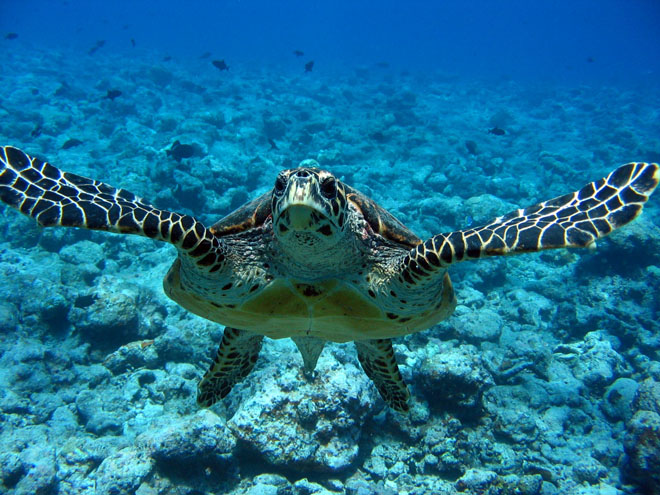